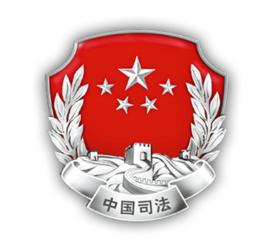 长三角司法行政事项
“一网通办”服务平台使用
律师业务场景描述
“一网通办”服务平台使用
档案调转申请步骤说明
撤回派驻律师步骤说明
根据调入省份，在长三角平台选择对应省份的档案调转许可，填写相对应申请表单进行档案调入申请。
根据分所所在省份，在长三角平台选择对应省份的
撤回派驻分所律师许可，填写相对应申请表单进行外省撤回派驻许可申请。
例如：张三是上海执业律师，想要调档至江苏，在长三角平台选择江苏省，填写档案调转申请许可表，等待江苏省许可审批完成后，会自动由江苏发送电子档调档函给上海，上海会自动生成档案调出许可进行许可审批，审批完成后上海会发送该名律师档案信息和复函至江苏，至此该流程完成闭环。
增加派驻律师步骤说明
根据总所所在省份，在长三角平台选择对应省份的
增加派驻分所律师许可，填写相对应申请表单进行外省增加派驻许可申请。
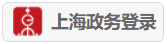 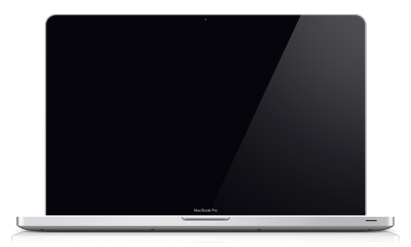 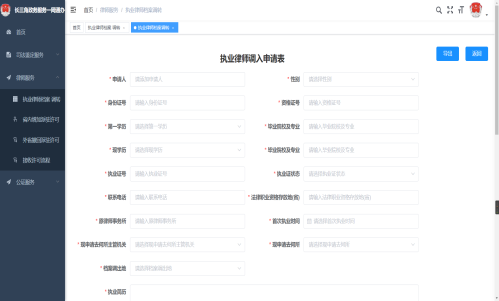 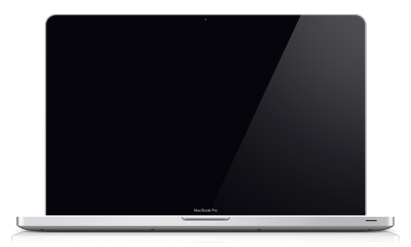 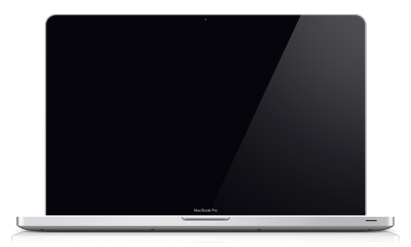 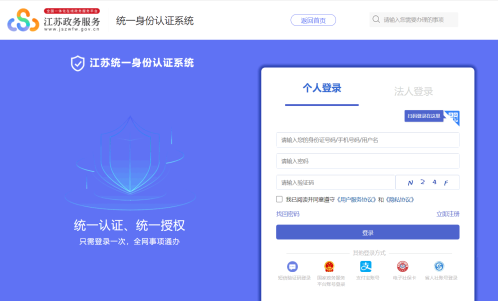 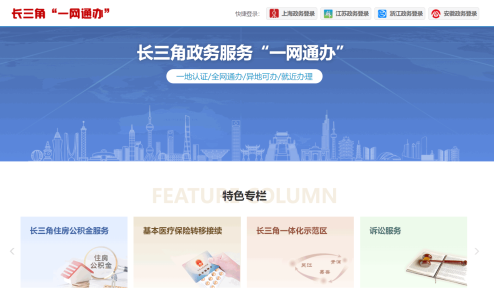 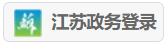 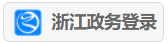 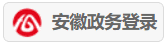 服务平台访问流程
“一网通办”服务平台使用
江苏省司法行政长三角“一网通办”服务平台依托江苏省政务服务平台实现用户统一身份认证，整体服务功能嵌入至长三角政务服务“一网通办”平台。公众访问长三角政务服务“一网通办”平台，通过选择相应的地区，在线申办相关服务事项。
长三角政务服务
“一网通办”
江苏司法行政长三角“一网通办”服务平台
江苏政务服务平台
https://csj.sh.gov.cn/
服务平台功能
“一网通办”服务平台使用
律师执业档案调转
增加派驻分所律师审核
撤回派驻分所律师审核
服务对象：自然人
材料清单：均为pdf格式
总所同意撤回派驻的有效合伙人决议
《律师事务所省内分所撤回派驻律师登记表》
分所的执业许可证副本
总所同意撤回派驻的有效合伙人决议
拟撤回派驻的律师执业证原件
申请人近期大两寸正装（非制服）免冠蓝底正面彩色相片一张
服务对象：自然人
材料清单：均为pdf格式
总所同意增加派驻的有效合伙人决议
《律师事务所省内分所增加派驻律师登记表》
分所的执业许可证副本
总所同意增加派驻的有效合伙人决议
拟增加派驻的律师的执业证
申请人近期大两寸正装（非制服）免冠蓝底正面彩色相片一张
服务对象：自然人
材料清单：均为pdf格式
承诺书
执业证复印件或注销律师执业证证明
律师执业档案调入申请表
Part 01
行政相对人申请步骤
档案调转步骤说明【江苏】
行政相对人申请步骤
1.登录长三角政务服务一网通办门户网（https://csj.sh.gov.cn/govService/bsfw/personList）办理。具体操作方法如下：
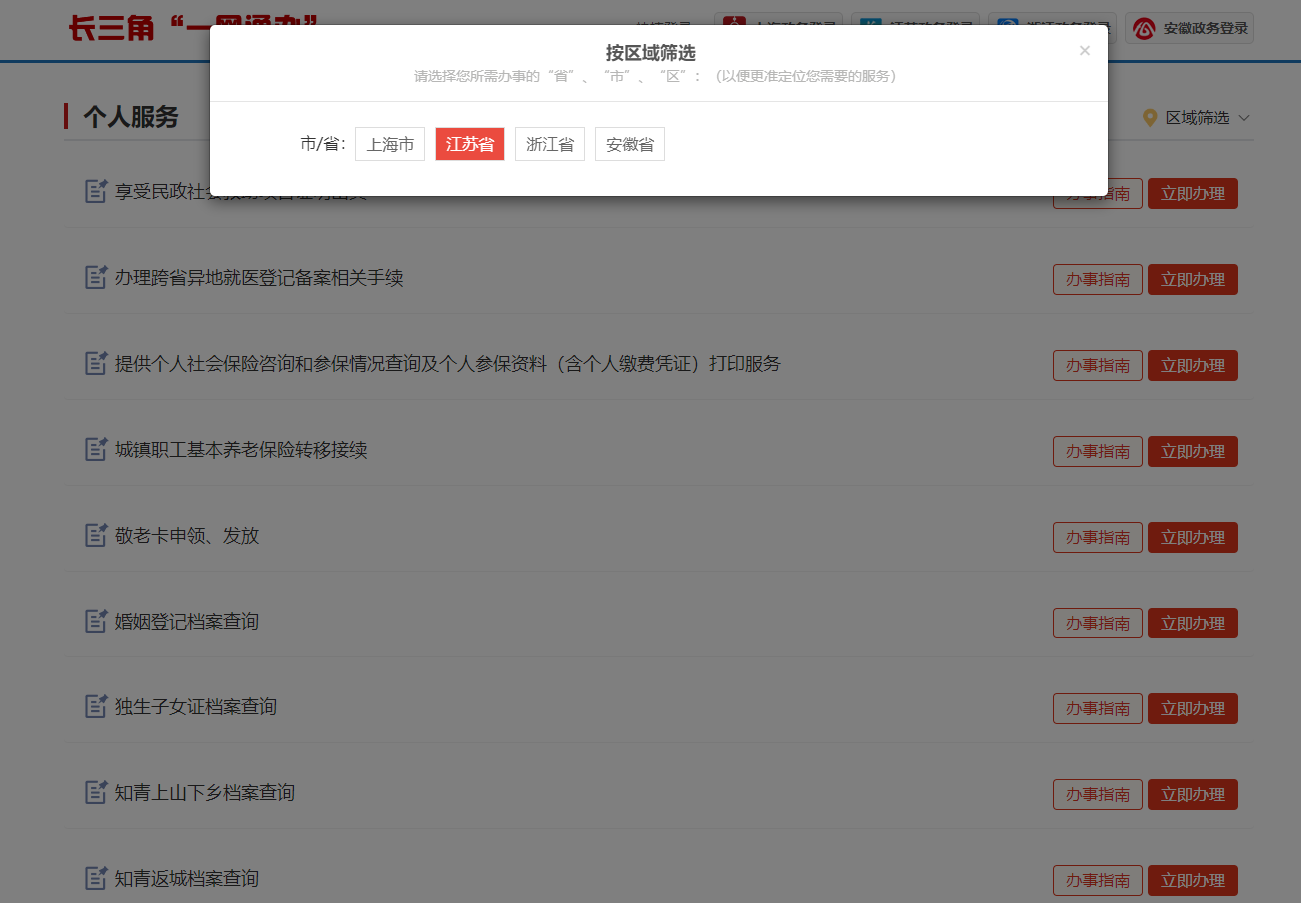 区域选择江苏
档案调转步骤说明【江苏】
行政相对人申请步骤
2.找到律师执业档案调取事项,点击立即办理：
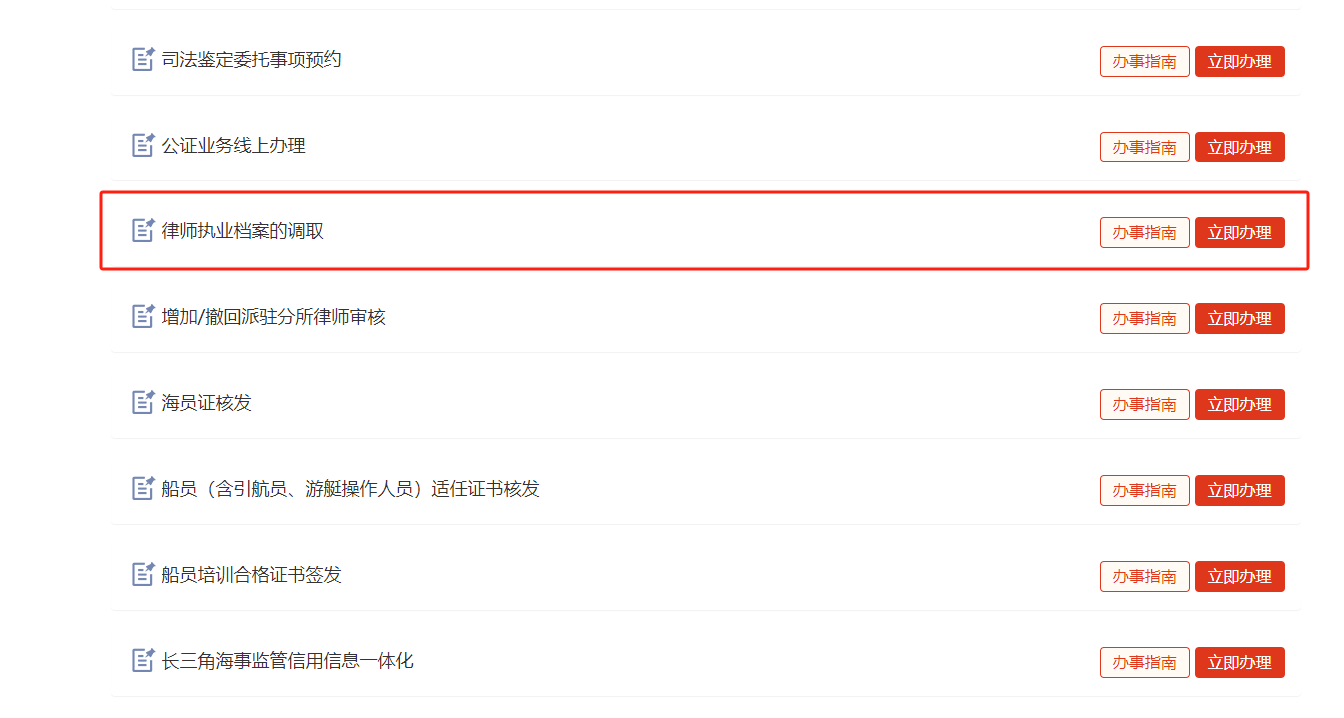 档案调转步骤说明【江苏】
行政相对人申请步骤
3.进入江苏政务服务网且登录账号后,点击在线办理：
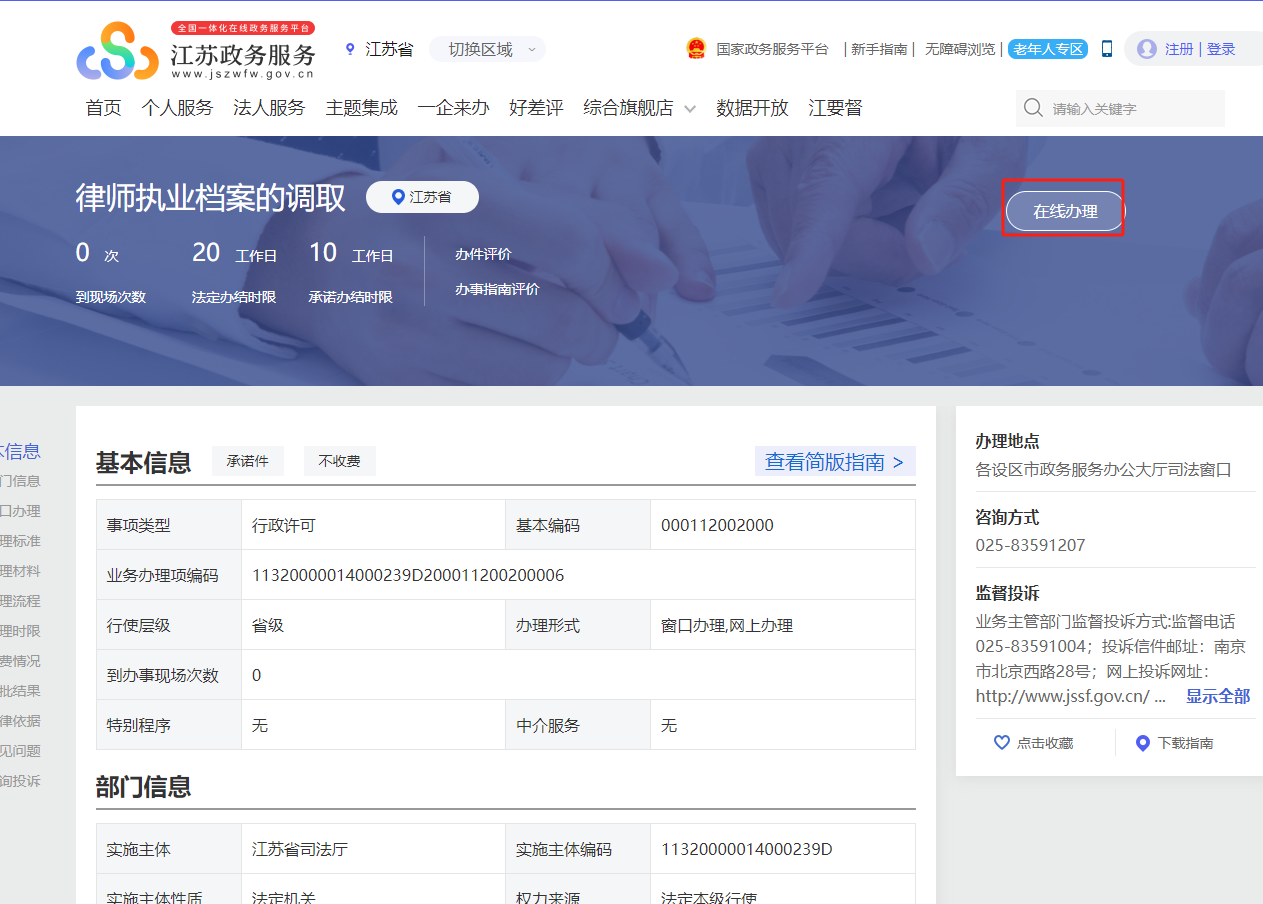 档案调转步骤说明【江苏】
行政相对人申请步骤
4.左侧找到执业律师档案调转后点击进入：
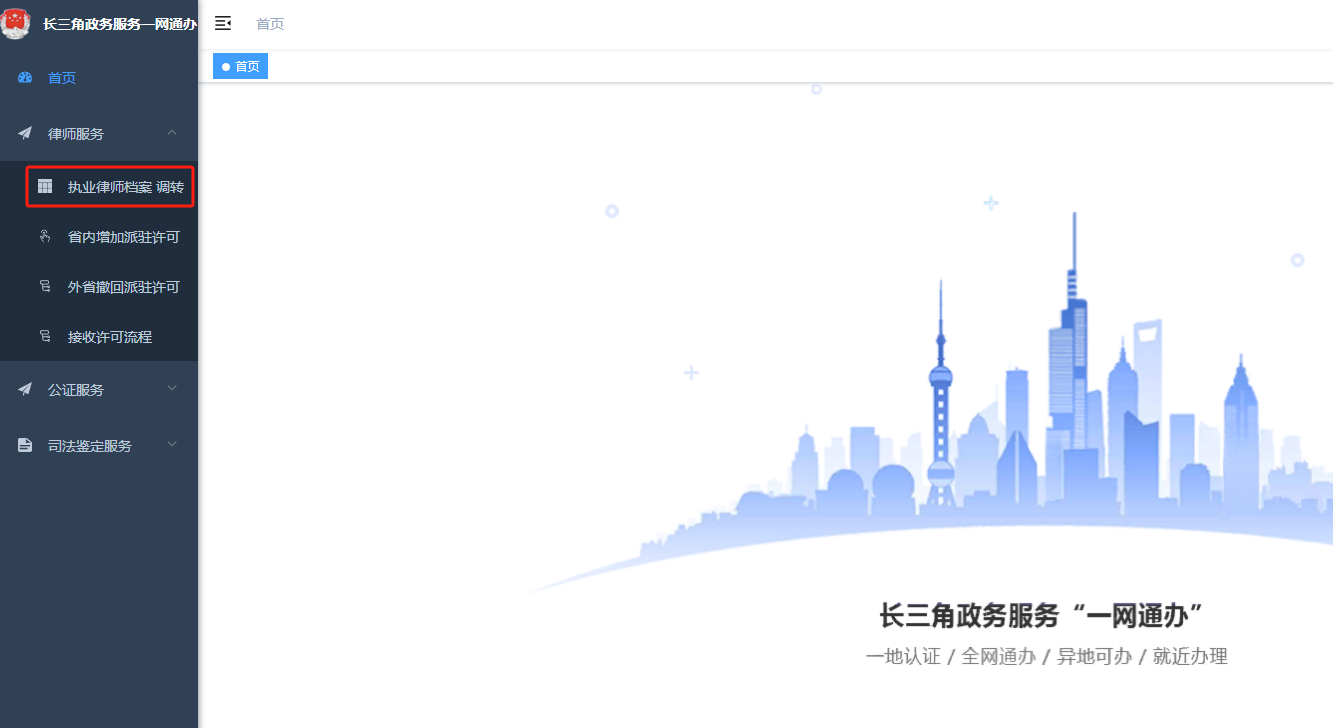 档案调转步骤说明【江苏】
行政相对人申请步骤
5.填写档案调转所需的表单数据及上传附件：
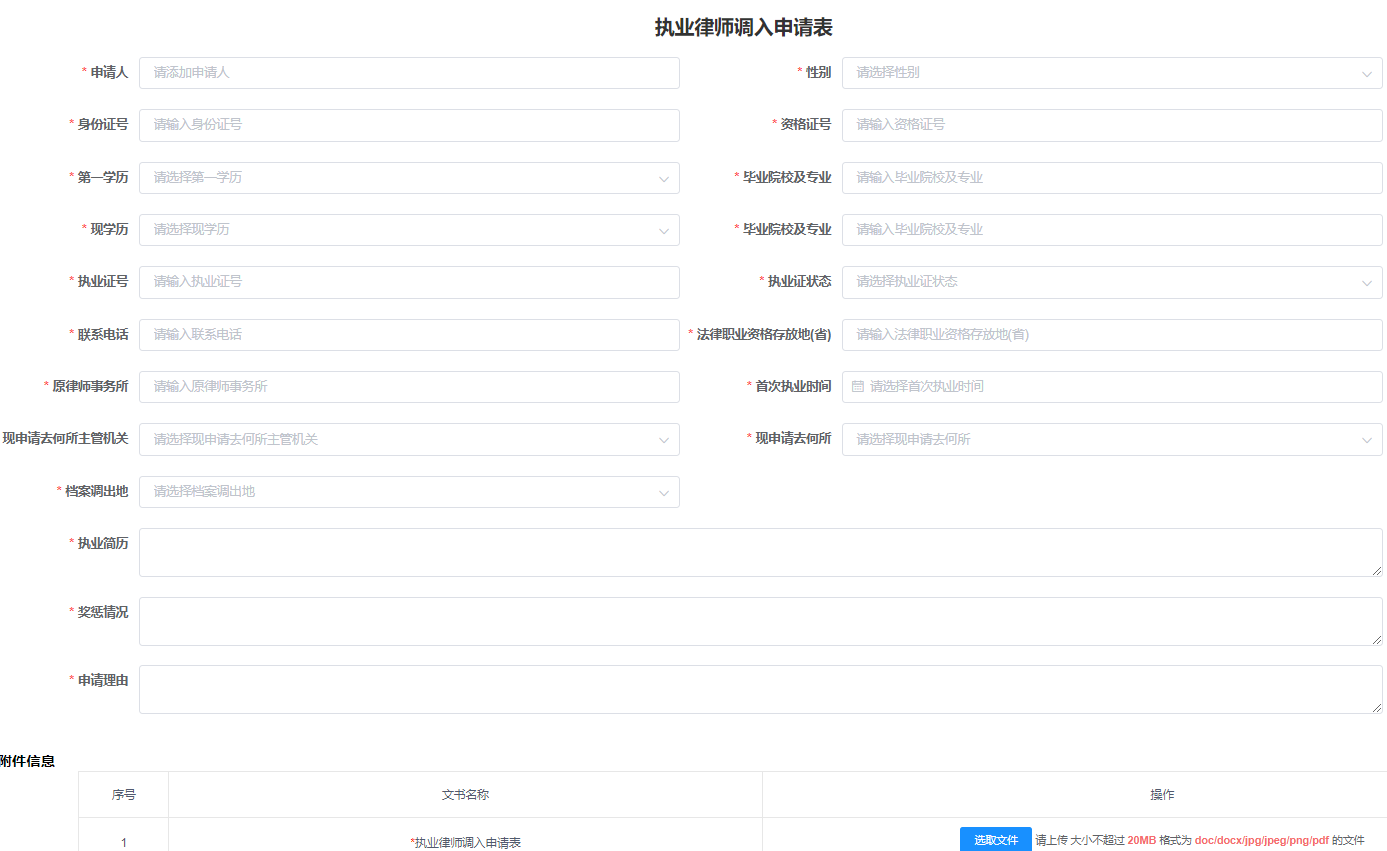 档案调转步骤说明【江苏】
行政相对人申请步骤
6.保存信息后返回列表页点击送审，等待主管司法局进行审核：
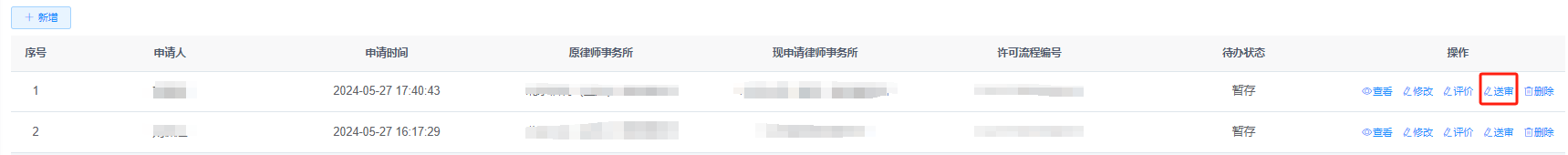 档案调转步骤说明【江苏】
行政相对人申请步骤
7.后续进度可点击查看审批详情：
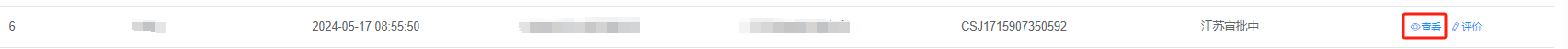 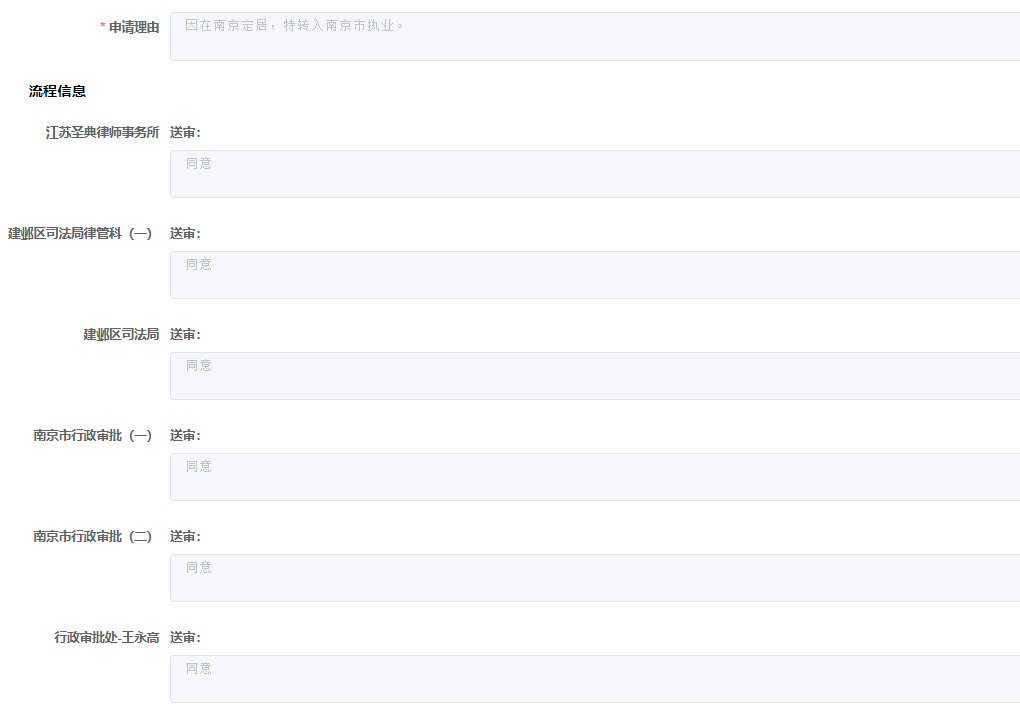 档案调转步骤说明【外省】
行政相对人申请步骤
1.登录长三角政务服务一网通办门户网（https://csj.sh.gov.cn/govService/bsfw/personList）办理。具体操作方法如下：
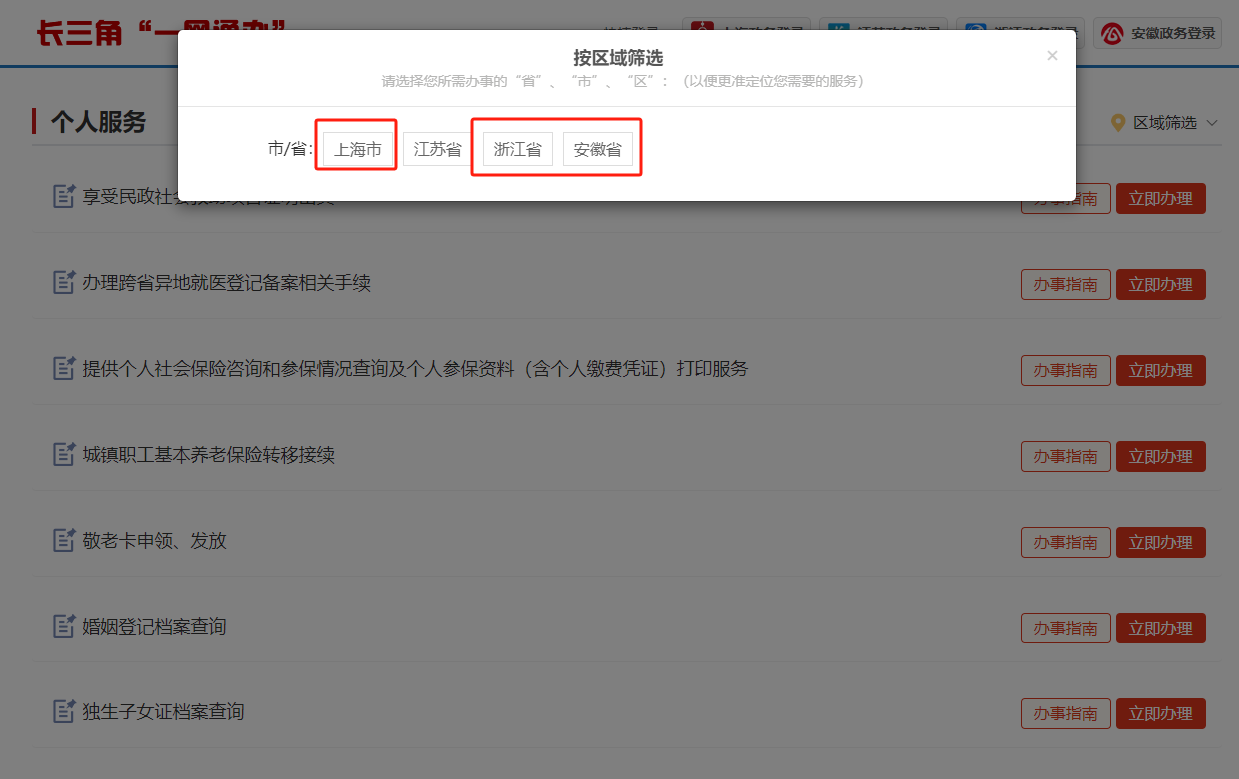 区域选择
上海/浙江/安徽
档案调转步骤说明【外省】
行政相对人申请步骤
2.找到律师执业档案调取事项,点击立即办理：
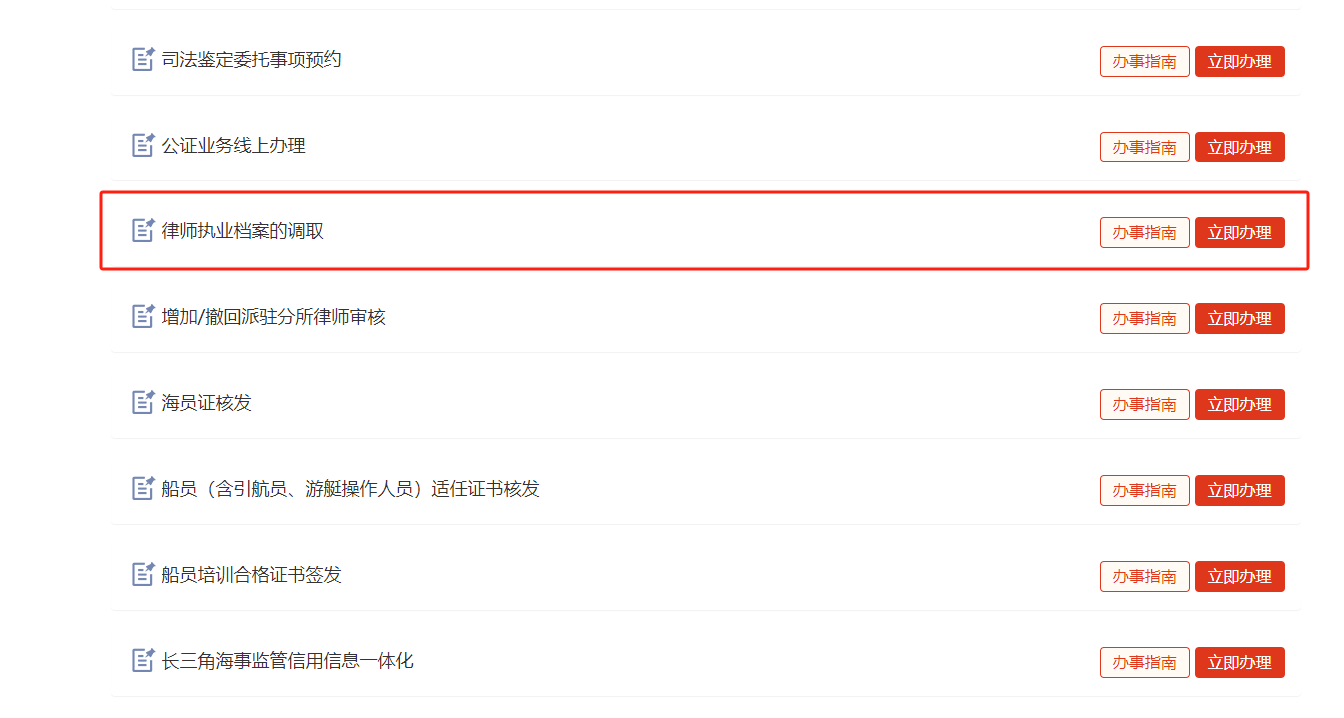 档案调转步骤说明【外省】
行政相对人申请步骤
3.填写外省档案调入申请表单：【上海】
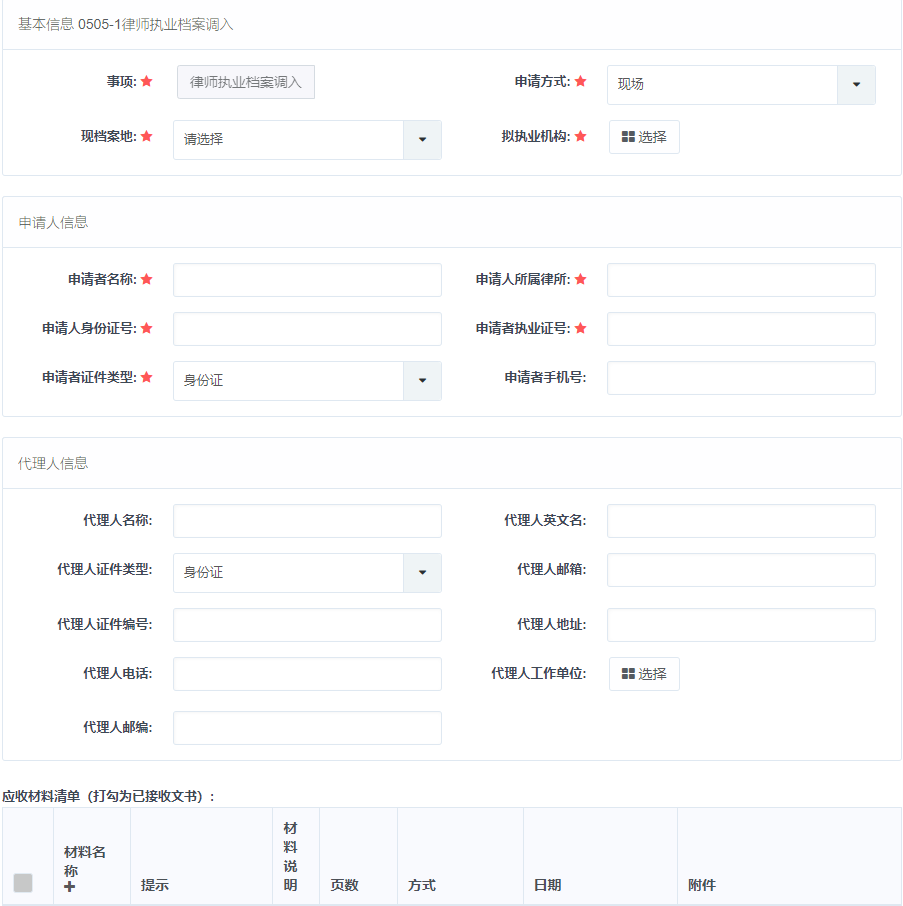 档案调转步骤说明【外省】
行政相对人申请步骤
3.填写外省档案调入申请表单：【安徽】
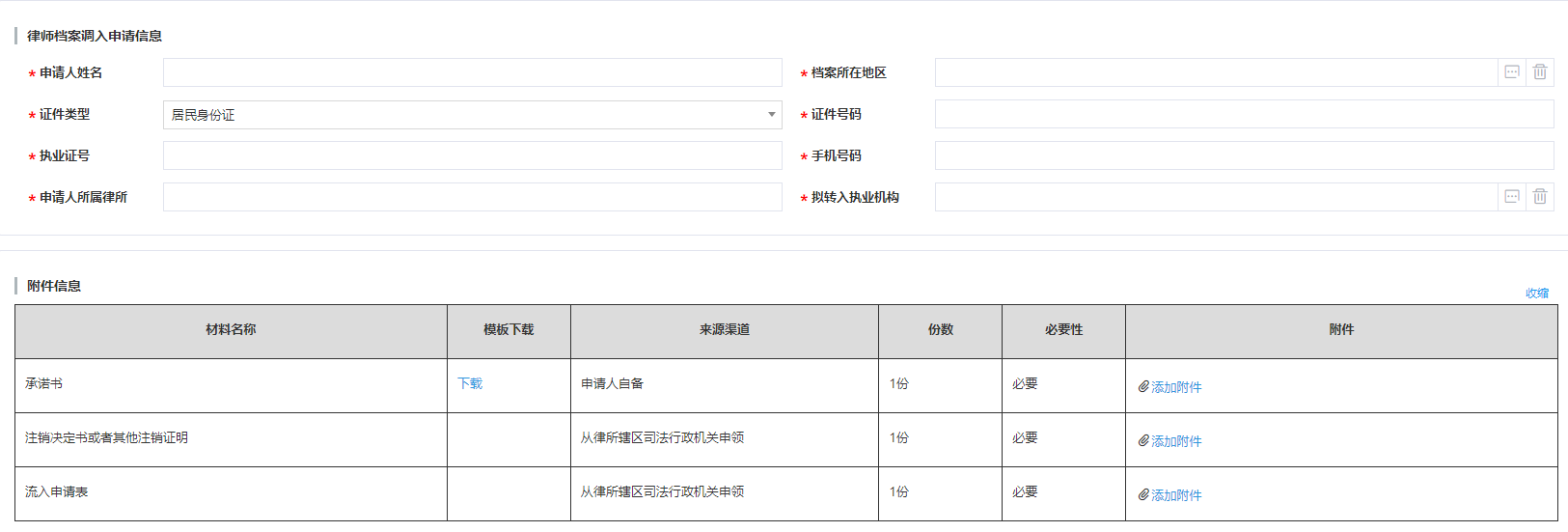 档案调转步骤说明【外省】
行政相对人申请步骤
3.填写外省档案调入申请表单：【浙江】
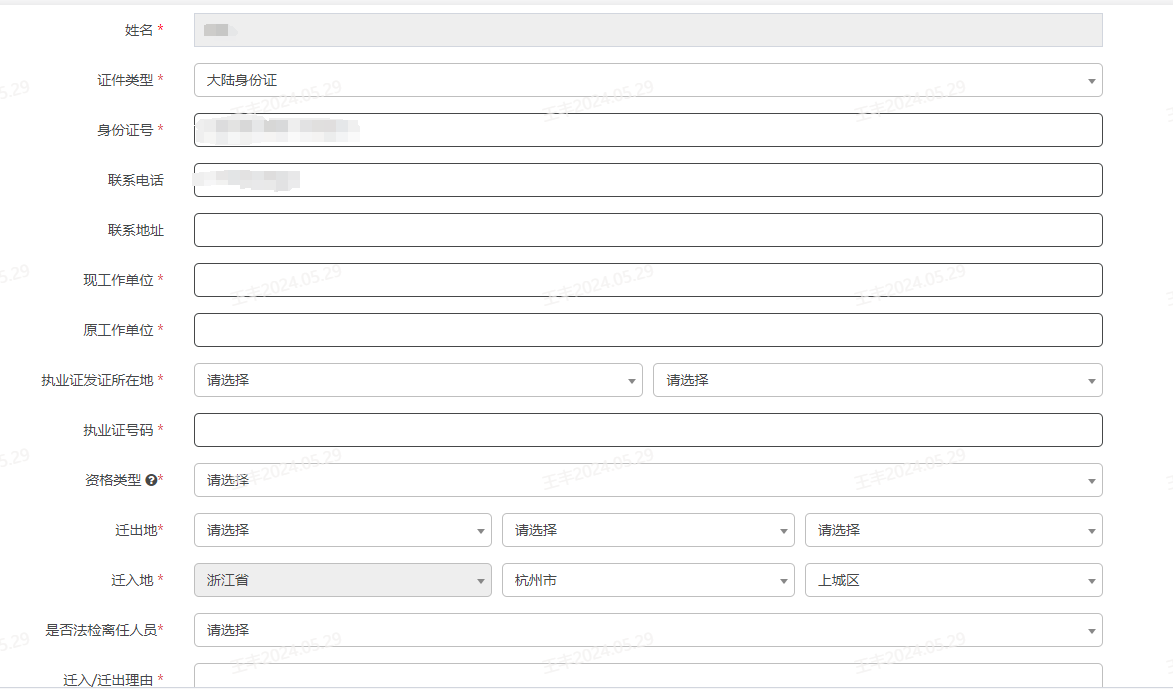 增加/撤回派驻分所律师步骤说明【江苏】
行政相对人申请步骤
1.登录长三角政务服务一网通办门户网（https://csj.sh.gov.cn/govService/bsfw/personList）办理。具体操作方法如下：
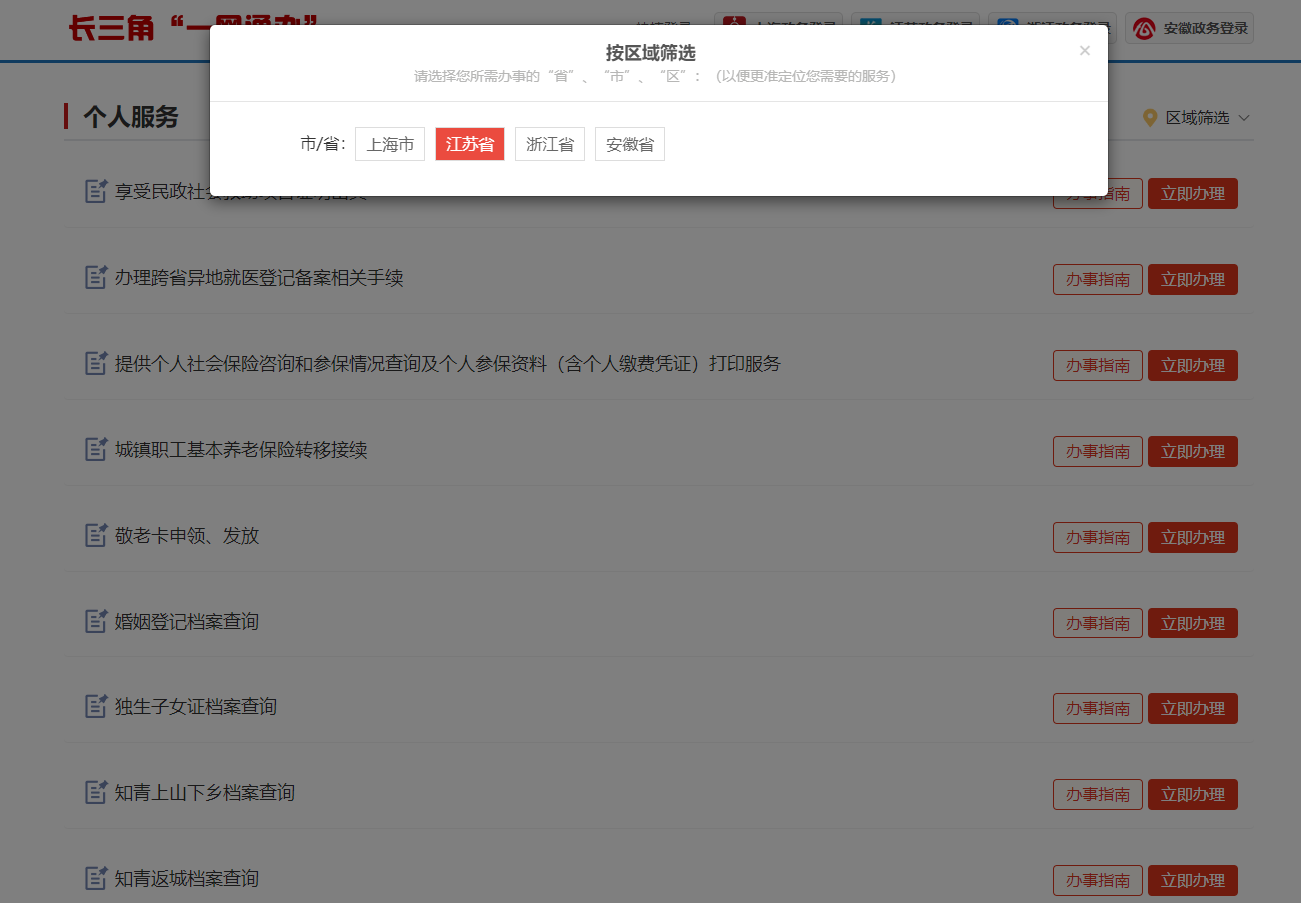 区域选择江苏
增加/撤回派驻分所律师步骤说明【江苏】
行政相对人申请步骤
2.找到增加/撤回派驻分所律师审核事项,点击立即办理：
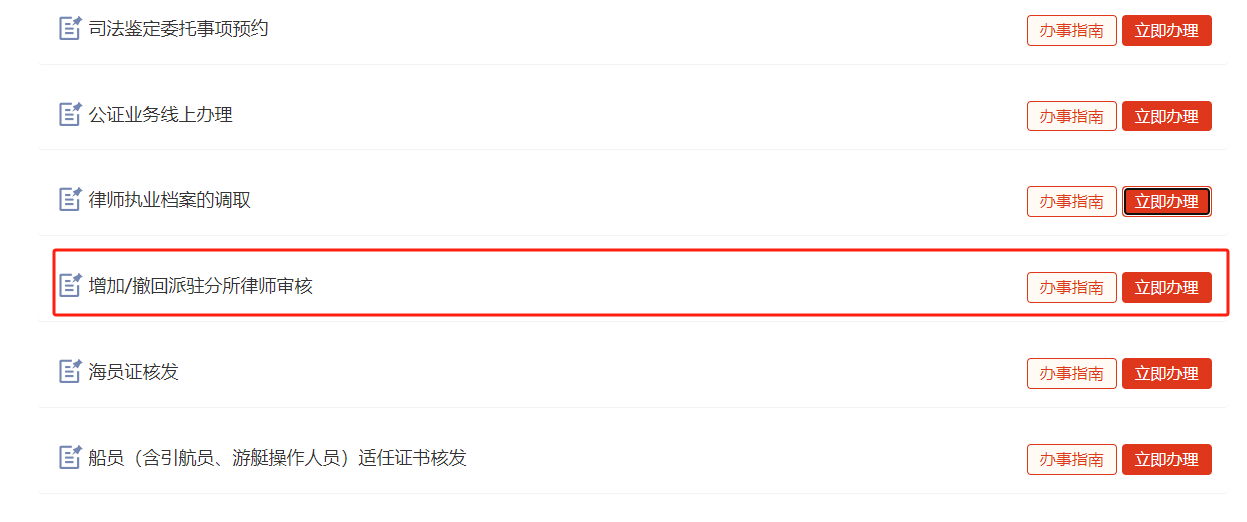 增加/撤回派驻分所律师步骤说明【江苏】
行政相对人申请步骤
3.进入江苏政务服务网且登录账号后,点击在线办理：
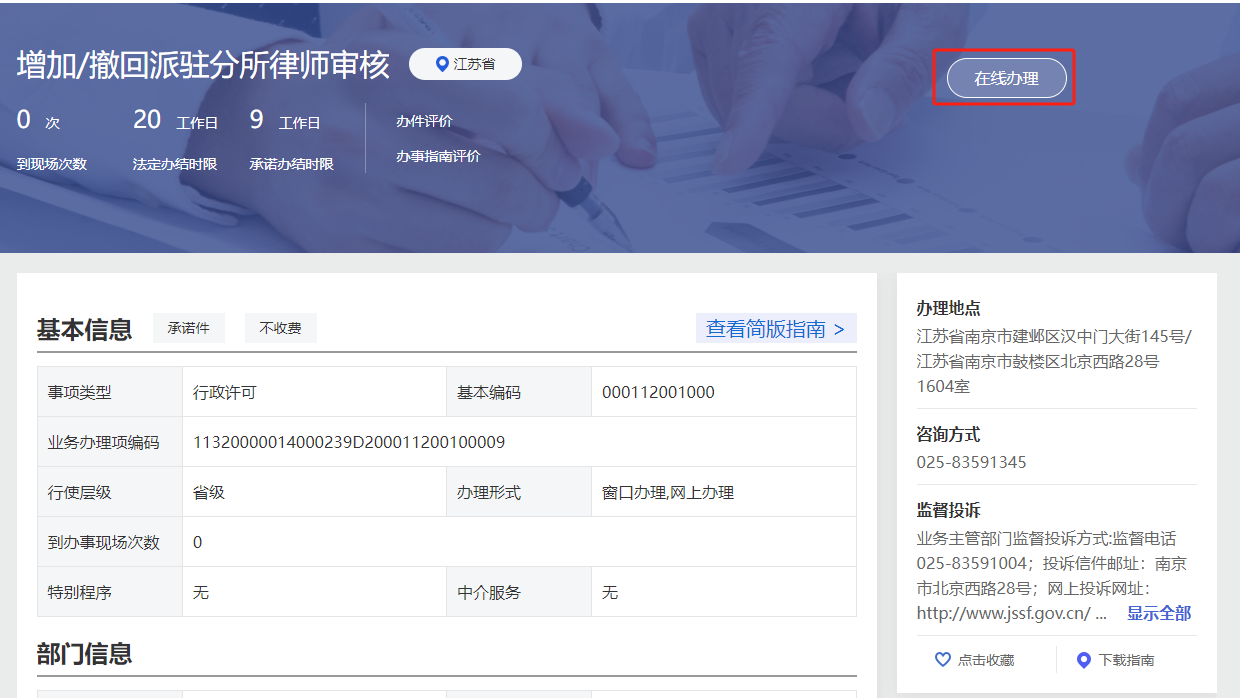 增加/撤回派驻分所律师步骤说明【江苏】
行政相对人申请步骤
4.左侧找到省内增加派驻许可/外省撤回派驻许可后点击进入，填写表单信息并上传附件：
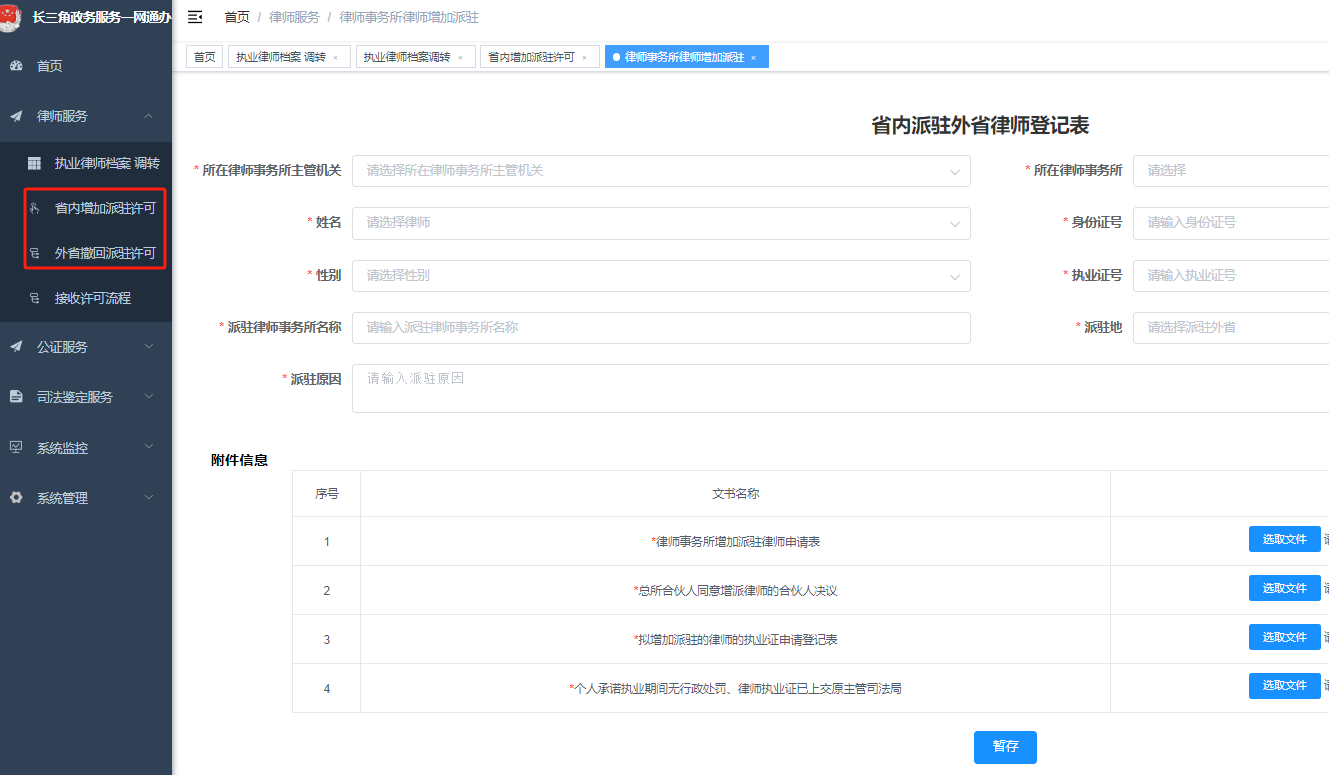 增加/撤回派驻分所律师步骤说明【江苏】
行政相对人申请步骤
5.保存信息后返回列表页点击送审，等待主管司法局进行审核：
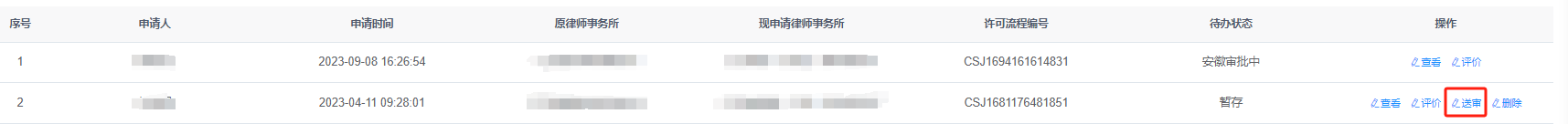 增加/撤回派驻分所律师步骤说明【江苏】
行政相对人申请步骤
6.后续进度可点击查看审批详情：
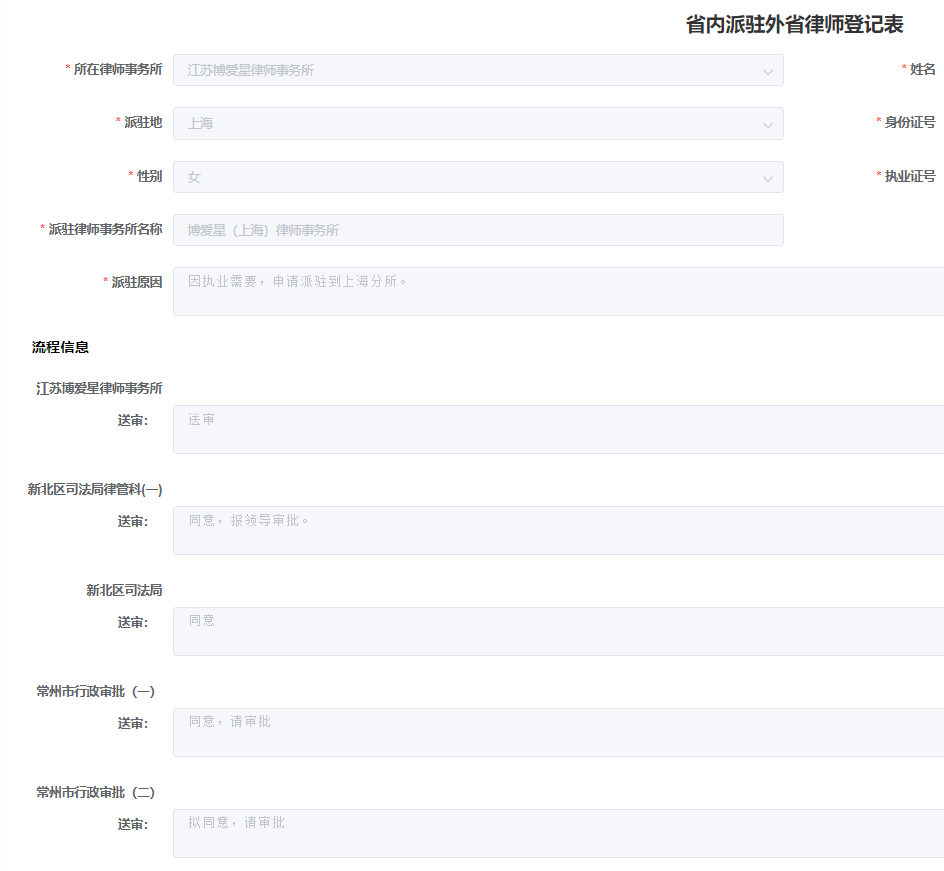 增加/撤回派驻分所律师步骤说明【外省】
行政相对人申请步骤
1.登录长三角政务服务一网通办门户网（https://csj.sh.gov.cn/govService/bsfw/personList）办理。具体操作方法如下：
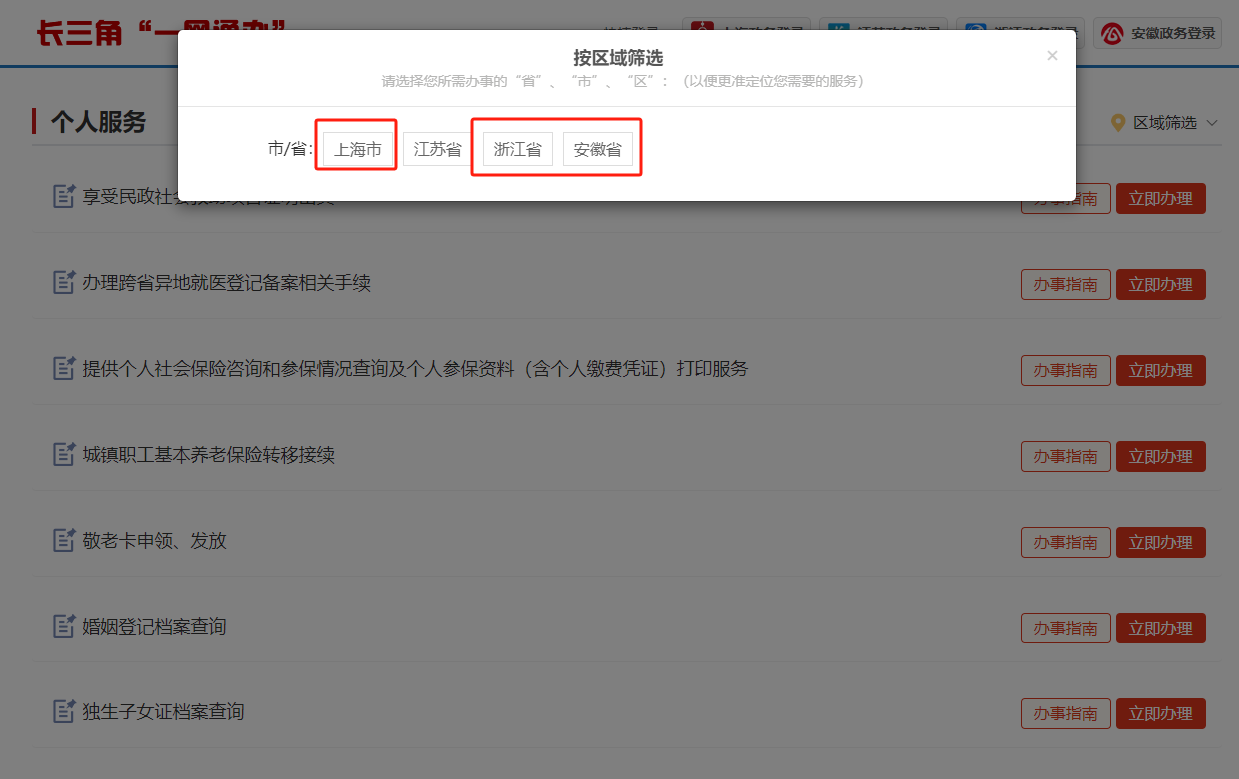 区域选择
上海/浙江/安徽
增加/撤回派驻分所律师步骤说明【外省】
行政相对人申请步骤
2.填写外省增加/撤回派驻分所律师申请表单：【上海】
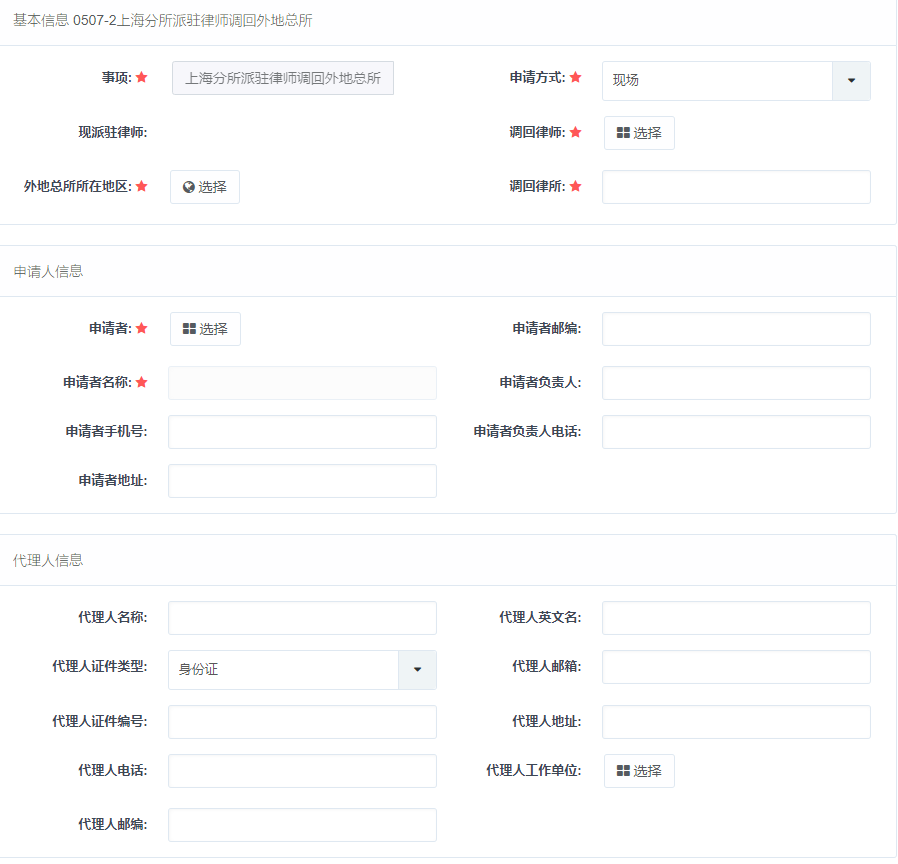 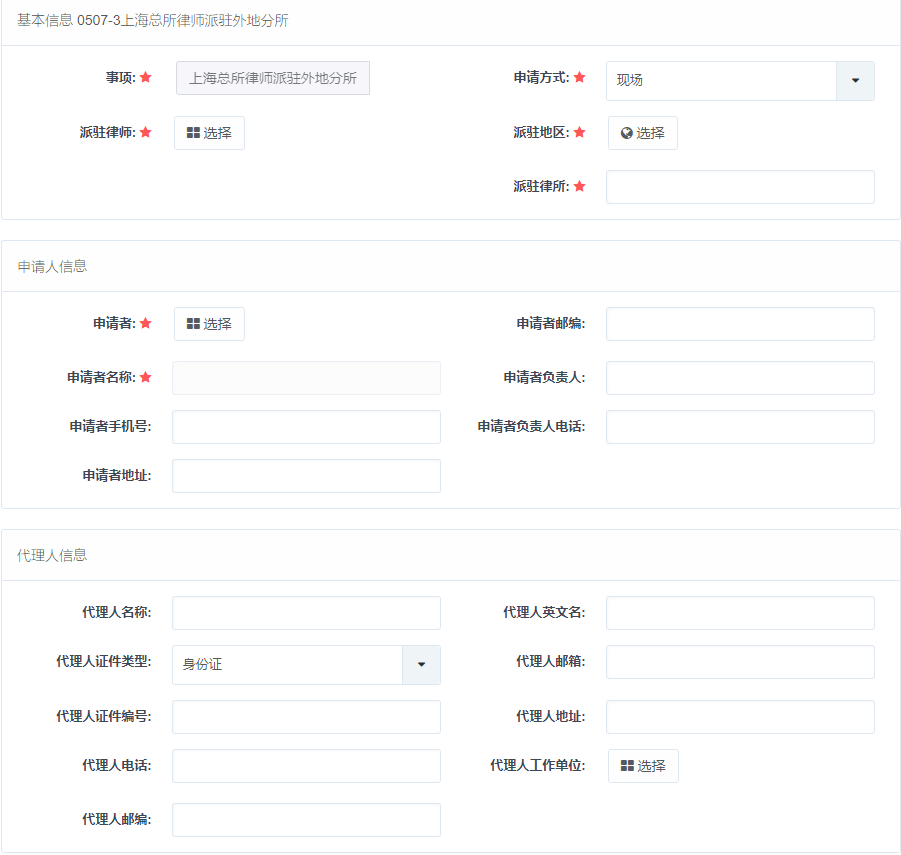 增加/撤回派驻分所律师步骤说明【外省】
行政相对人申请步骤
2.填写外省增加/撤回派驻分所律师申请表单：【安徽】
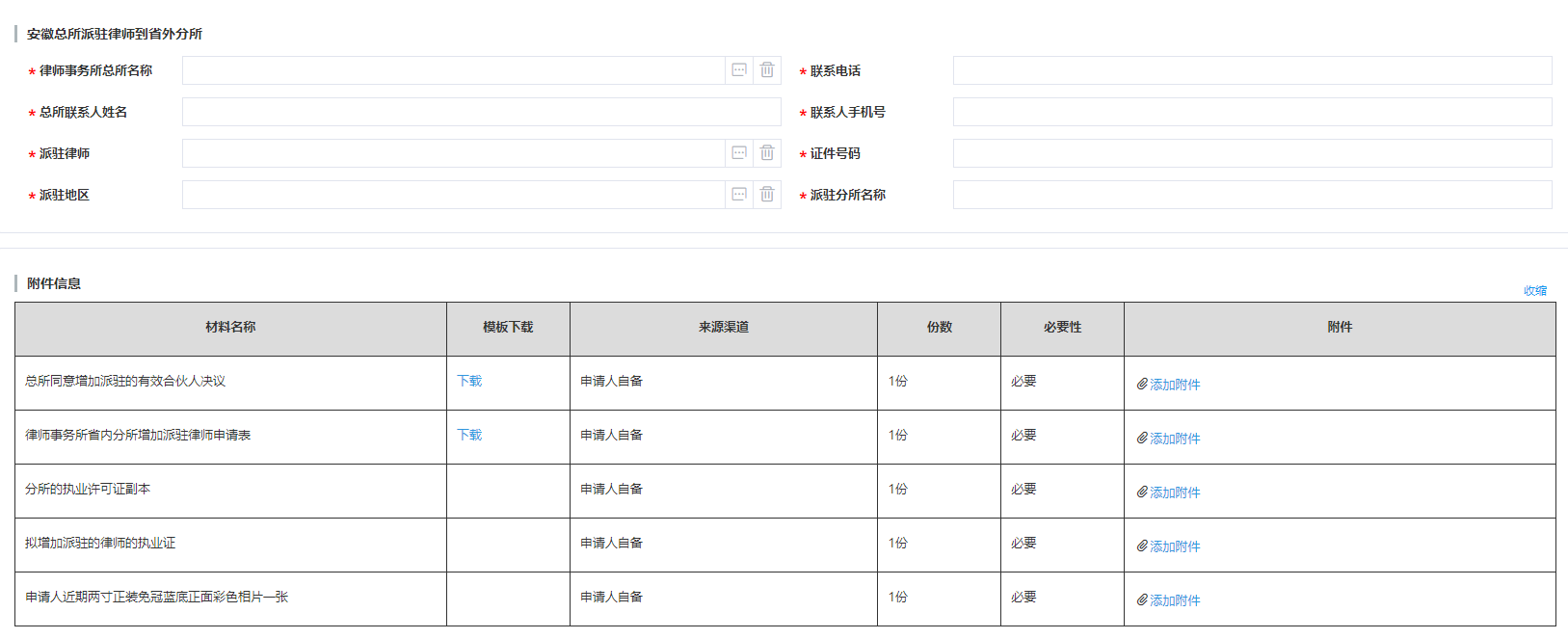 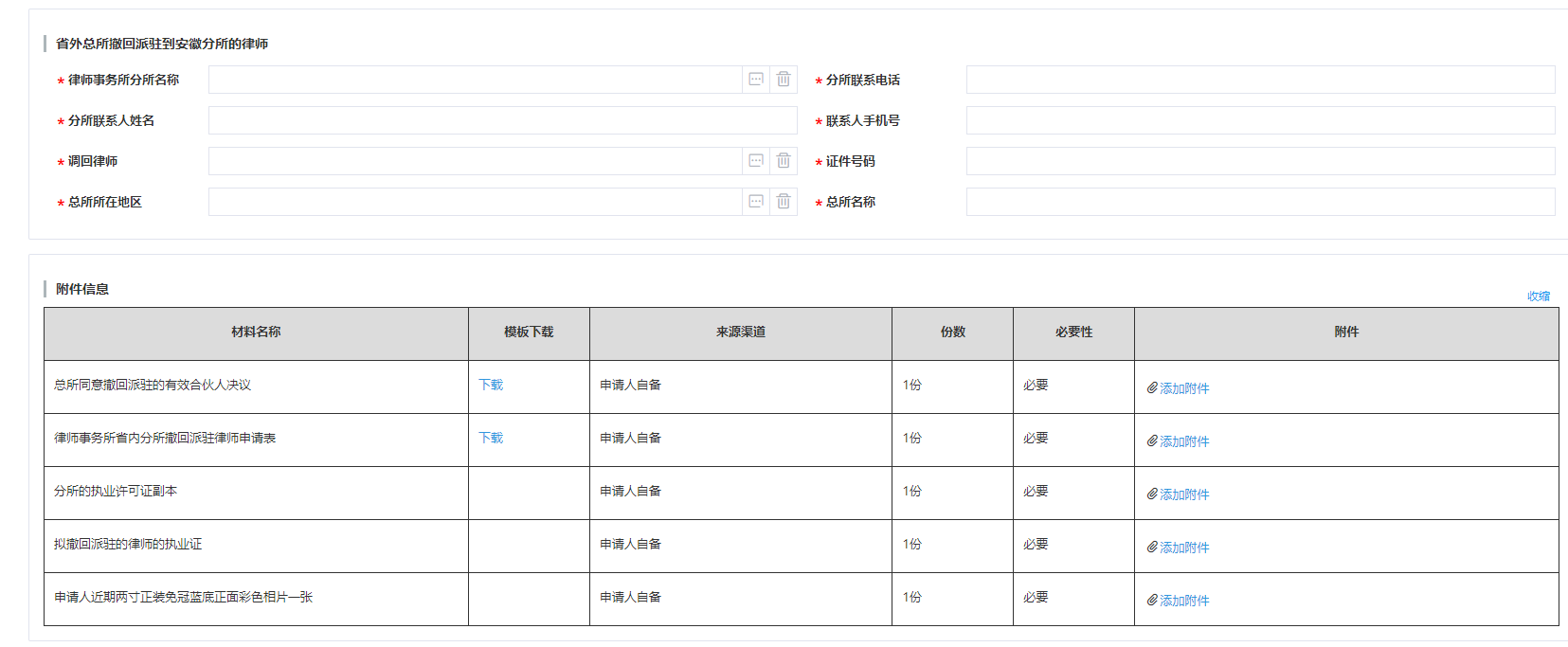